Module 106 Slides


William Fisher WilmerHale Professor of Intellectual Property Law
Harvard Law School


2023
The following images appear in the background of the lecture on “Infringement” in the PatentX lecture series. A recording of the lecture itself is available at https://ipxcourses.org/lectures-2/.  Removed from their original context, the images will not make much sense. The function of this collection of images is to enable persons who have already watched the lecture to review the material it contains. 

The terms on which these materials may be used or modified are available at http://ipxcourses.org.
Part A:  Forbidden Conduct
Statutory Provisions
United States:  35 U.S.C 271(a)
“… Whoever, without authority makes, uses, offers to sell, or sells any patented invention, within the United States or imports into the United States any patented invention during the term of the patent therefor, infringes the patent.”
All-Elements Rule
Accused 
device
Claim
Elements
infringement
All-Elements Rule
Accused 
device
Claim
Elements
No (literal) infringement
All-Elements Rule
Accused 
device
Claim
Elements
No (literal) infringement
All-Elements Rule
Accused 
device
Prior
Art
Claim
Elements
infringement
anticipation
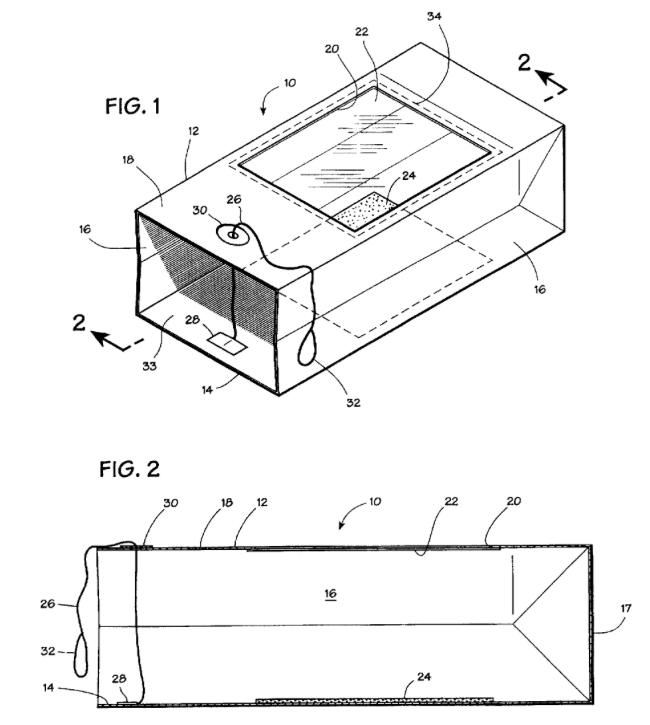 Suppose that D manufactures and sells an otherwise identical mousetrap that incorporates a screen instead of a window
All-Elements Rule
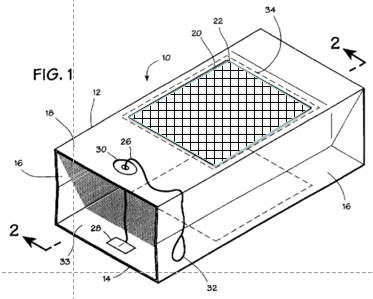 I claim:1. A disposable rodent trapping device, comprising:  [A] a substantially lightweight and flexible housing having a bottom face, a top face, an entrance opening in said housing for said rodent, and an aperture in said top face located near said entrance opening; [B] a trapping means situated on said bottom face; [C] a handle attached to said bottom face and passing through said aperture, wherein operation of said handle closes said entrance opening; [D] a viewing opening in said top face; and [E] a translucent window adhesively attached to the periphery of said viewing opening in said top face….
Claim
A
B
Elements
C
D
E
No (literal) infringement
Equivalents – Element by Element
Claim
Accused device
Tests:
Performs same function
 in substantially same way
 to obtain same result;
(b) Differences are 
 “insubstantial”
Elements
Equivalents
All-Elements Rule
Accused 
device
I claim:1. A disposable rodent trapping device, comprising:  [A] a substantially lightweight and flexible housing having a bottom face, a top face, an entrance opening in said housing for said rodent, and an aperture in said top face located near said entrance opening; [B] a trapping means situated on said bottom face; [C] a handle attached to said bottom face and passing through said aperture, wherein operation of said handle closes said entrance opening; [D] a viewing opening in said top face; and [E] a translucent window adhesively attached to the periphery of said viewing opening in said top face….
Claim
A
B
Performs same function
 in substantially same way
 to obtain same result?

Probably yes
Elements
C
D
E
Infringement through equivalents
USGA Explanatory video: https://www.youtube.com/watch?v=fcjaxC-e8oY
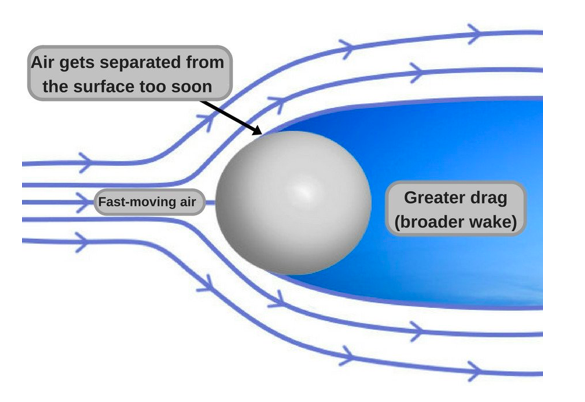 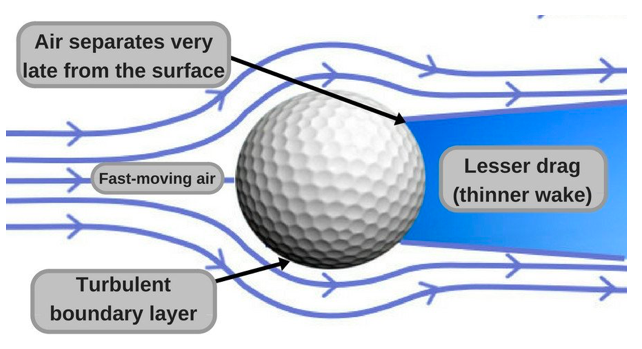 Source: https://www.scienceabc.com/sports/golf-balls-dimpled-reason-speed-air-aerodynamic-drag.html
Wilson’s patent
1. A golf ball having a spherical surface with a plurality of dimples formed therein and six great circle paths which do not intersect any dimples, the dimples being arranged by dividing the spherical surface into twenty spherical triangles corresponding to the faces of a regular icosahedron, each of the twenty triangles being subdivided into four smaller triangles consisting of a central triangle and three apical triangles by connecting the midpoints of each of said twenty triangles along great circle paths, said dimples being arranged so that the dimples do not intersect the sides of any of the central triangles.
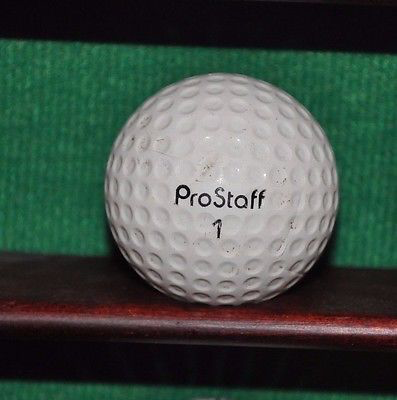 Wilson’s patent
1. A golf ball having a spherical surface with a plurality of dimples formed therein and six great circle paths which do not intersect any dimples, the dimples being arranged by dividing the spherical surface into twenty spherical triangles corresponding to the faces of a regular icosahedron, each of the twenty triangles being subdivided into four smaller triangles consisting of a central triangle and three apical triangles by connecting the midpoints of each of said twenty triangles along great circle paths, said dimples being arranged so that the dimples do not intersect the sides of any of the central triangles.
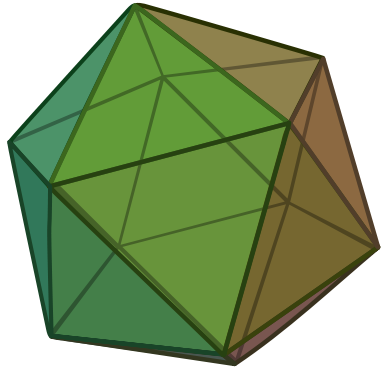 Polyhedron with 20 faces
Wilson’s patent
1. A golf ball having a spherical surface with a plurality of dimples formed therein and six great circle paths which do not intersect any dimples, the dimples being arranged by dividing the spherical surface into twenty spherical triangles corresponding to the faces of a regular icosahedron, each of the twenty triangles being subdivided into four smaller triangles consisting of a central triangle and three apical triangles by connecting the midpoints of each of said twenty triangles along great circle paths, said dimples being arranged so that the dimples do not intersect the sides of any of the central triangles.
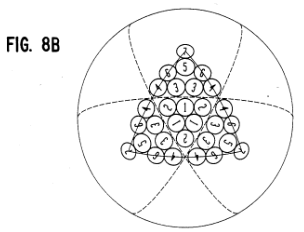 Wilson’s patent
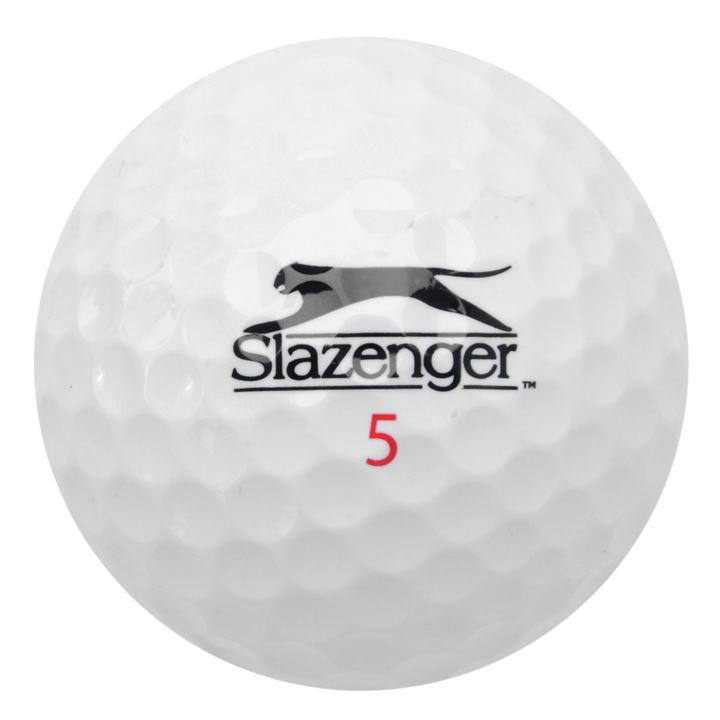 1. A golf ball having a spherical surface with a plurality of dimples formed therein and six great circle paths which do not intersect any dimples, the dimples being arranged by dividing the spherical surface into twenty spherical triangles corresponding to the faces of a regular icosahedron, each of the twenty triangles being subdivided into four smaller triangles consisting of a central triangle and three apical triangles by connecting the midpoints of each of said twenty triangles along great circle paths, said dimples being arranged so that the dimples do not intersect the sides of any of the central triangles.
“Dunlop's balls are icosahedral balls with six great circles, five of which are intersected by dimples. The balls contain 432 to 480 dimples, 60 of which intersect great circles in amounts from 4 to 9 thousandths of an inch.”
Wilson’s patent
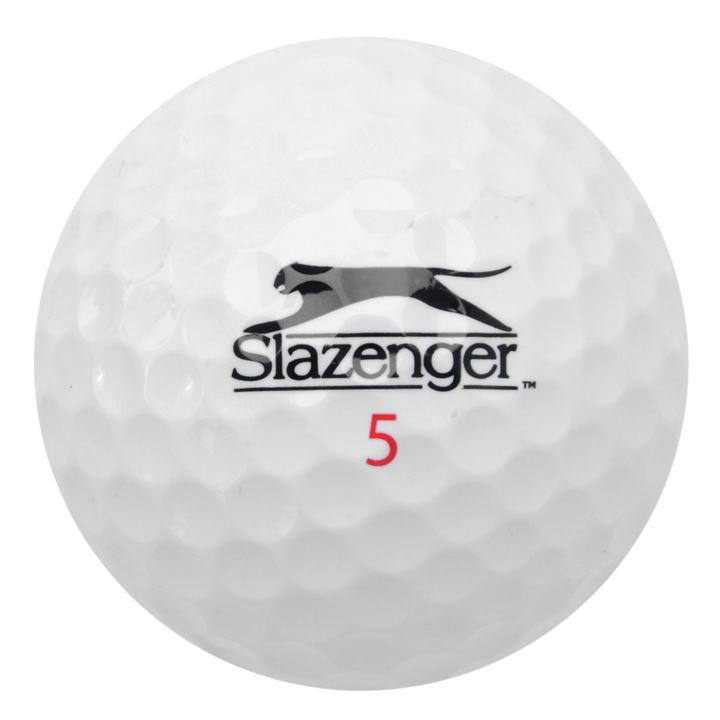 “[A] hypothetical claim directed to an icosahedral ball having six great circles intersected by 60 dimples in amounts up to 9 thousandths of an inch…. Stated as a percentage of dimple radius, the intersection permitted in the hypothetical claim is 13% or less”
1. A golf ball having a spherical surface with a plurality of dimples formed therein and six great circle paths which do not intersect any dimples, the dimples being arranged by dividing the spherical surface into twenty spherical triangles corresponding to the faces of a regular icosahedron, each of the twenty triangles being subdivided into four smaller triangles consisting of a central triangle and three apical triangles by connecting the midpoints of each of said twenty triangles along great circle paths, said dimples being arranged so that the dimples do not intersect the sides of any of the central triangles.
Wilson’s patent
Uniroyal Ball
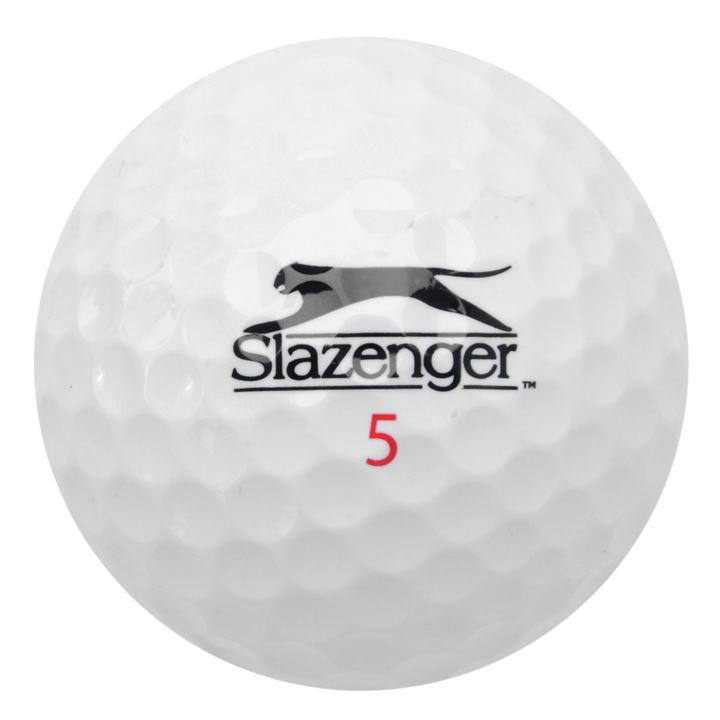 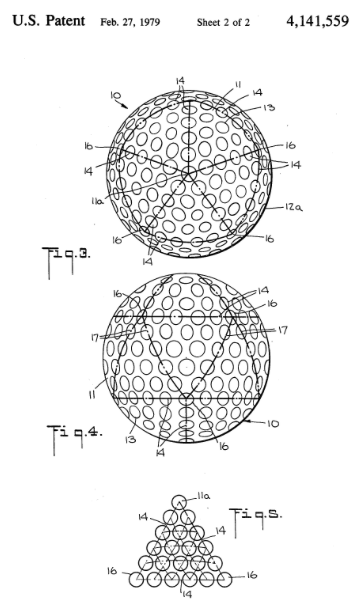 “[A] hypothetical claim directed to an icosahedral ball having six great circles intersected by 60 dimples in amounts up to 9 thousandths of an inch…. Stated as a percentage of dimple radius, the intersection permitted in the hypothetical claim is 13% or less”
Wilson’s patent
Uniroyal Ball
Obvious
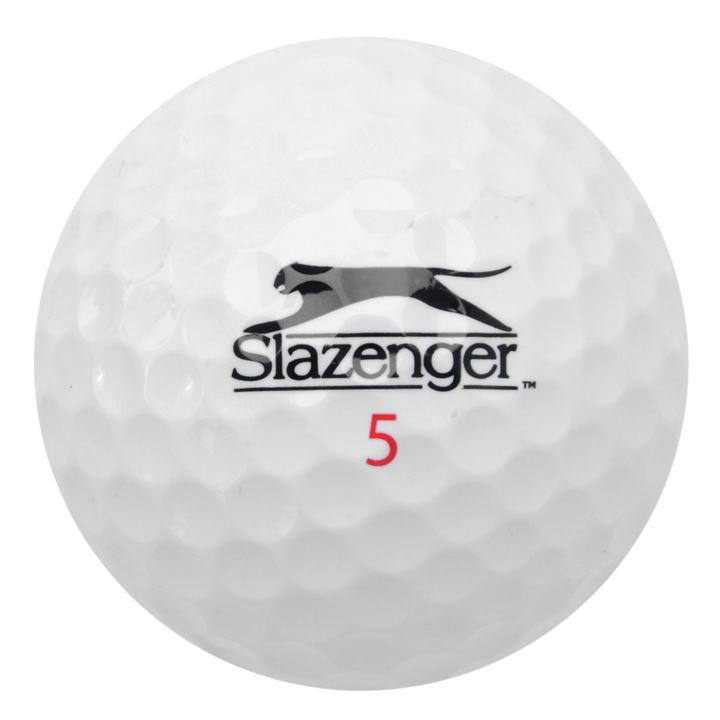 “[T]he dimples on the Uniroyal ball intersect by 17% to 21%”
“[A] hypothetical claim directed to an icosahedral ball having six great circles intersected by 60 dimples in amounts up to 9 thousandths of an inch…. Stated as a percentage of dimple radius, the intersection permitted in the hypothetical claim is 13% or less”
“We hold that these differences are so slight and relatively minor that the hypothetical claim--which permits twice as many intersecting dimples, but with slightly smaller intersections--viewed as a whole would have been obvious in view of the Uniroyal ball.”
Net result:  No infringement
Obvious
Prior Art
Prior 
Art
Equivalents
“Forseeable bar”
might allow patentee
to keep this area; 
“complete bar” 
approach doesn’t
Part B:  Defenses
Westinghouse’s first air brake (1869)
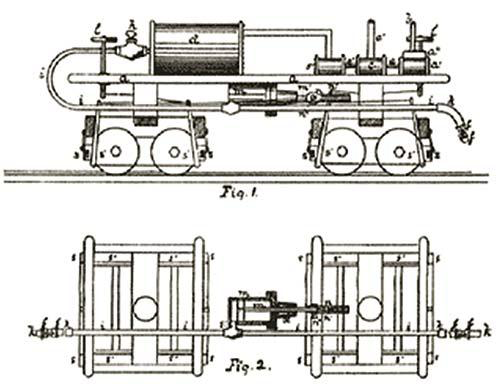 Imperfections
Slow transfer of air pressure to the rearward cars in long trains substantially increased the time necessary to stop the trains and exerted pressure on the engine and forward cars
A break in the chain of couplings between the cars would make it impossible to set the brakes on any of the cars
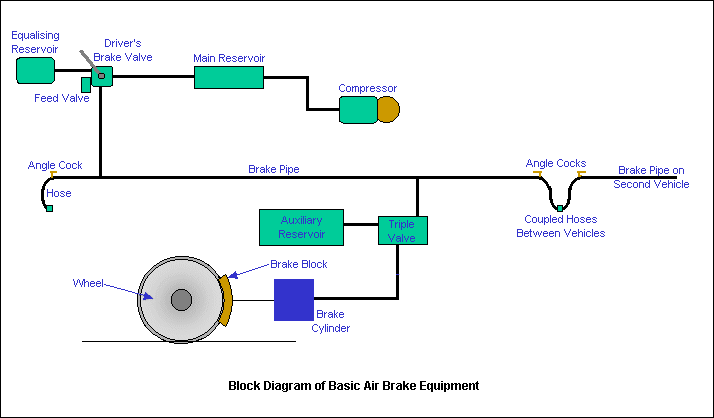 Source:  http://railroad.net/articles/railfanning/airbrakes/
Locomotive
Train car
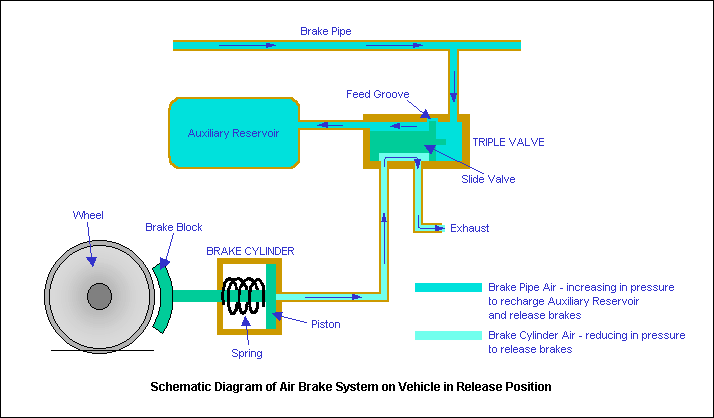 Source:  http://railroad.net/articles/railfanning/airbrakes/
Source:  http://railroad.net/articles/railfanning/airbrakes/
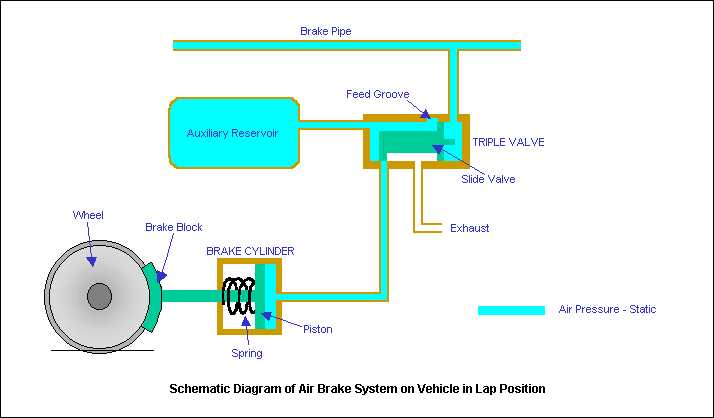 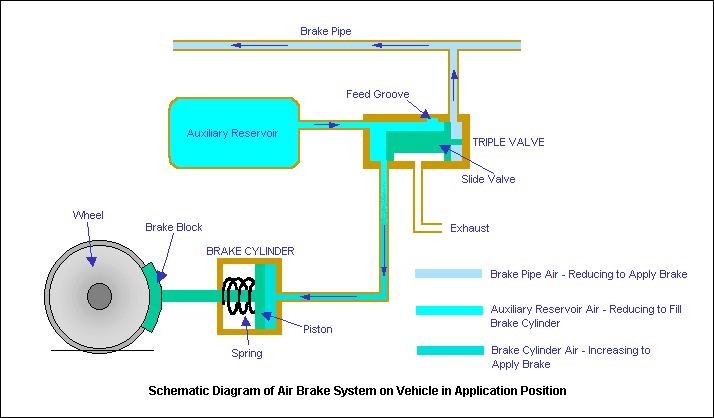 Source:  http://railroad.net/articles/railfanning/airbrakes/
Claim:  “In a brake mechanism, the combination of a main air-pipe, an auxiliary reservoir, a brake-cylinder, and a triple valve having a piston whose preliminary traverse admits air from the auxiliary reservoir to the
brake-cylinder, and which by a further traverse admits air directly from the main air-pipe to the brake-cylinder, substantially as set forth”
Dissemination of the Technology
Problem:  https://www.google.com/search?q=westinghouse+air+brake&source=lmns&tbm=vid&bih=712&biw=1071&client=safari&hl=en&sa=X&ved=2ahUKEwjftumCnbT9AhV6MlkFHcMLC6cQ0pQJKAR6BAgBEAo#fpstate=ive&vld=cid:9986559f,vid:k6nXOd7b7fw
Initial Solution:  https://www.google.com/url?sa=t&rct=j&q=&esrc=s&source=video&cd=&ved=2ahUKEwjNooyGnbT9AhUPFlkFHafiC7AQtwJ6BAgBEAI&url=https%3A%2F%2Fwww.youtube.com%2Fwatch%3Fv%3D1a9-pc07KKc&usg=AOvVaw17RAPQEGXQNUMMP1FZmo-v
Adoption of the triple valve:  https://www.youtube.com/watch?v=l3KqBZxzQTY&embeds_euri=https%3A%2F%2Fwww.google.com%2F&source_ve_path=MTM5MTE3LDM2ODQy&feature=emb_rel_end
Fruits:  https://www.google.com/url?sa=t&rct=j&q=&esrc=s&source=video&cd=&ved=2ahUKEwjX-YnMobT9AhUUD1kFHQ_BCM8Qz40FegQIBhAl&url=https%3A%2F%2Fwww.youtube.com%2Fwatch%3Fv%3Dl3KqBZxzQTY&usg=AOvVaw2GsDTnyMaJtcsXBTOwUvT9
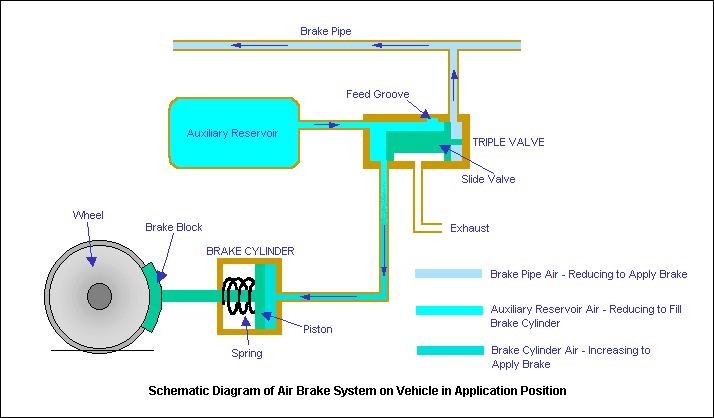 Source:  http://railroad.net/articles/railfanning/airbrakes/
Boyden develops an improvement designed
to redirect some of the air from
the brake pipe to the auxiliary
reservoir in an emergency
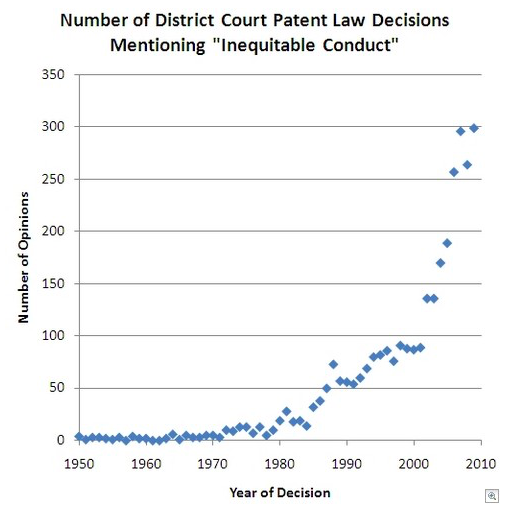 Source:  https://patentlyo.com/patent/2010/06/measuring-the-plague-of-inequitable-conduct.html
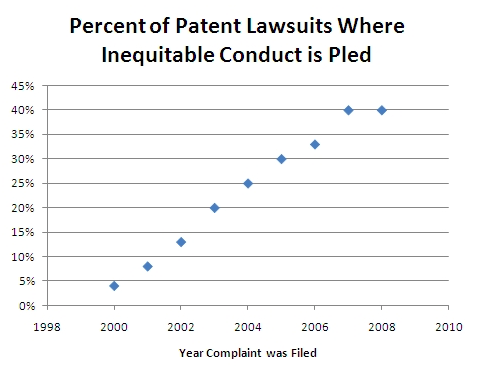 Source:  https://patentlyo.com/patent/2010/06/measuring-the-plague-of-inequitable-conduct.html
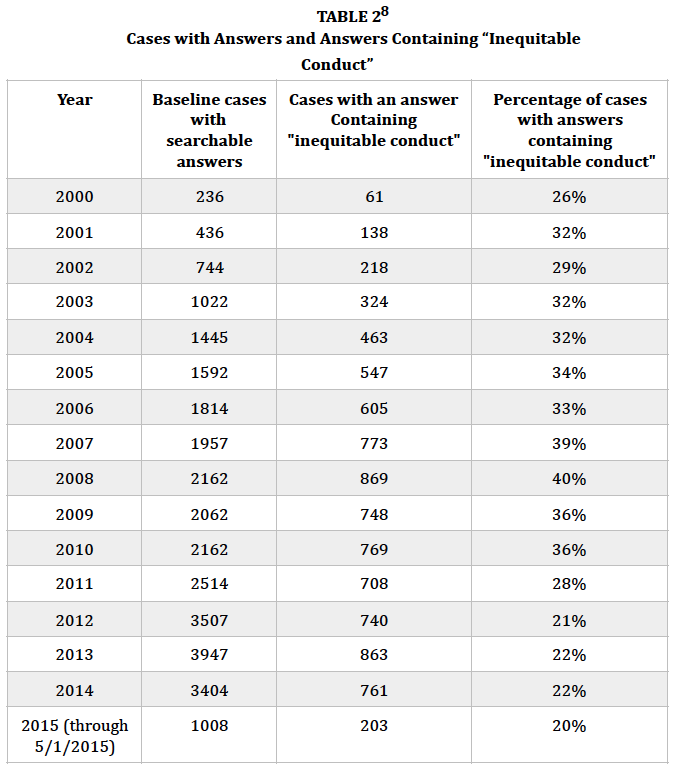 Source:  
Rantanen & Petheridge 
(2016)
Swanson, “Therasense Effect” Stanford L. Rev. 2014
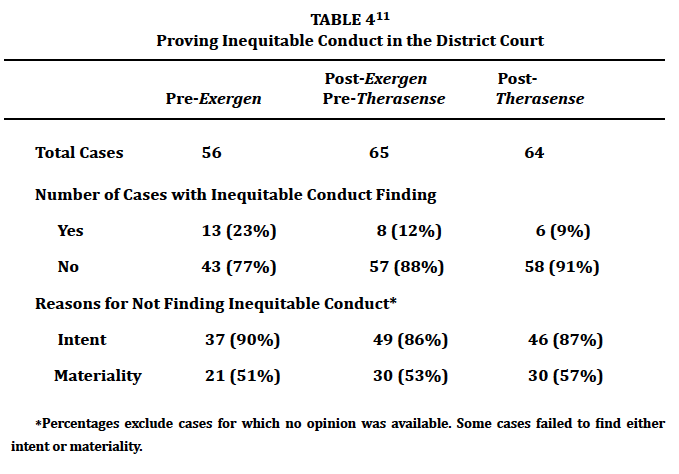 Swanson, “Therasense Effect” Stanford L. Rev. 2014
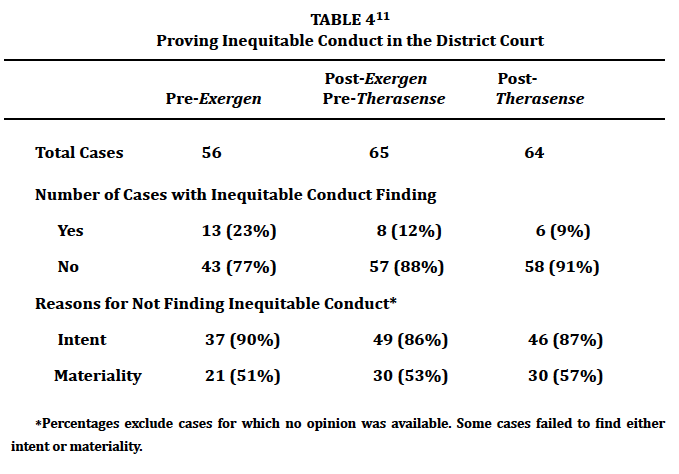 Swanson, “Therasense Effect” Stanford L. Rev. 2014
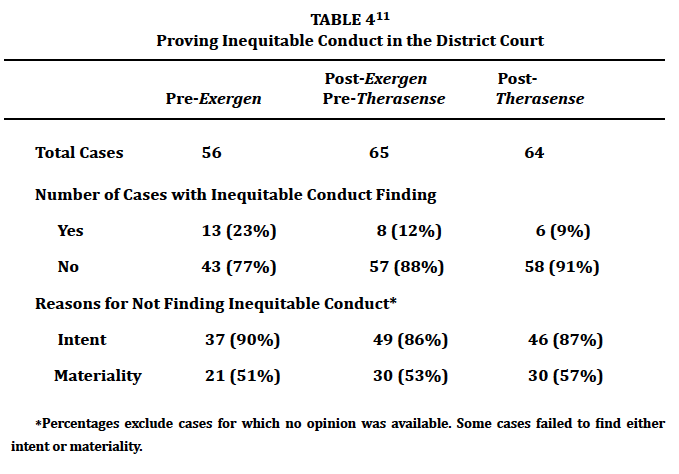 Evolution of the Scope of the Defenses
For each defense, the 3 columns represent
1980/2000/2019
Delay
Invalidity
Exhaustion
Patent Misuse
Abuse of SEPs
RP Settlements
Implied License
Prior User Right
Experimental Use
Equitable Estoppel
Sovereign Immunity
Reverse Equivalents
Inequitable Conduct